繪製垂直線
任務
繪製通過A（0, 0）並與直線x-y=2垂直之直線。
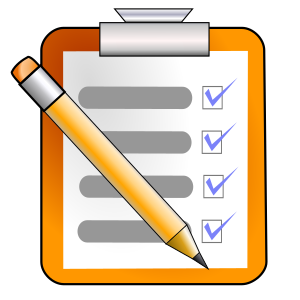 2
繼前一個範例，完成直線x-y=2
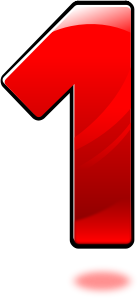 3
輸入「A= (0,0)」後，按「Enter」鍵
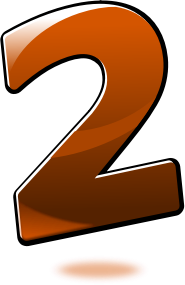 4
點選「垂直線」圖示，打開選單
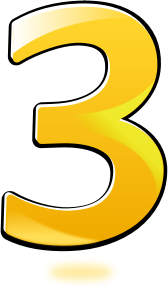 5
點選「垂直線」
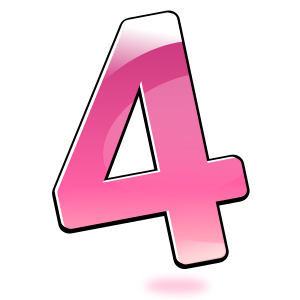 6
注意
垂直線需要點選「通過的點」與「要垂直的線」
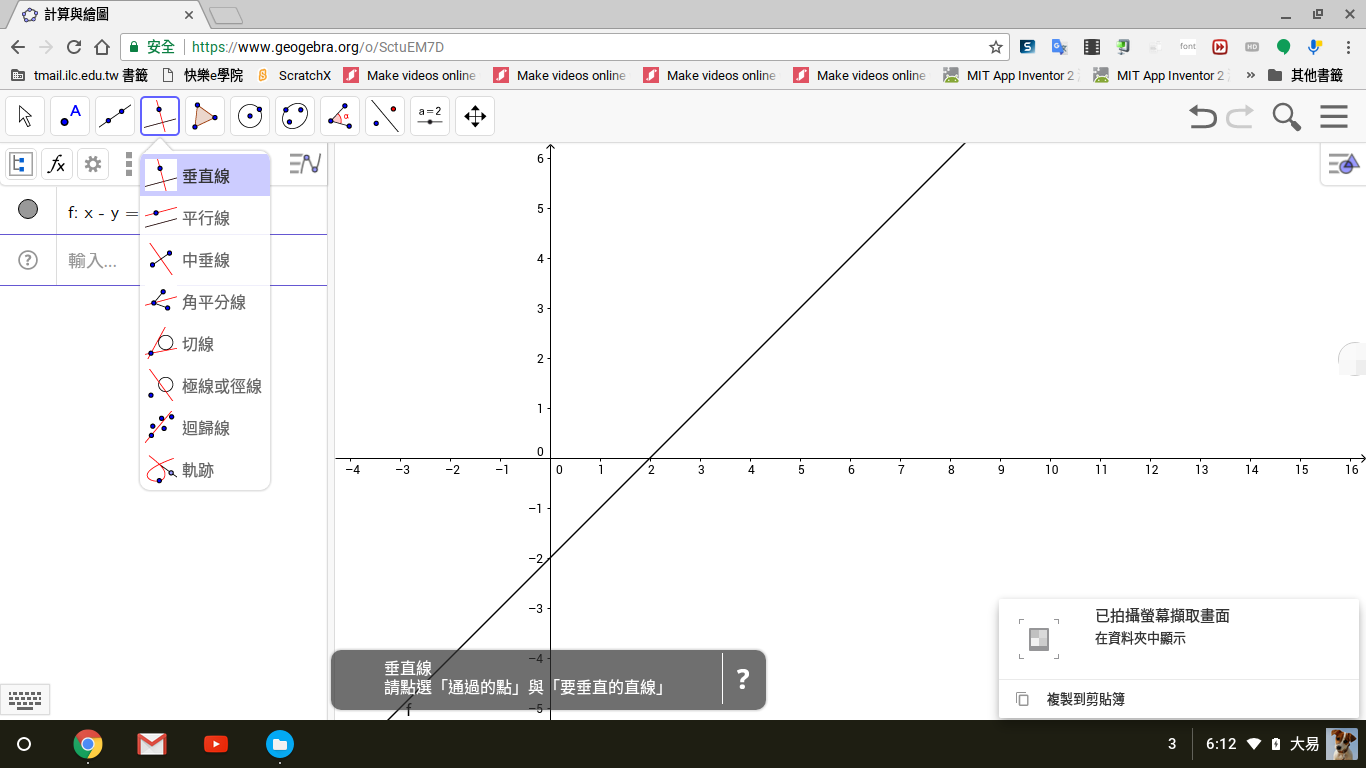 7
點擊A(0,0)
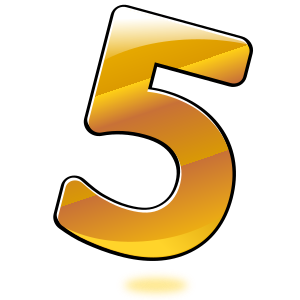 8
點擊直線x-y=2
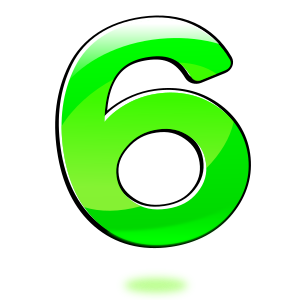 9
繪製垂直線
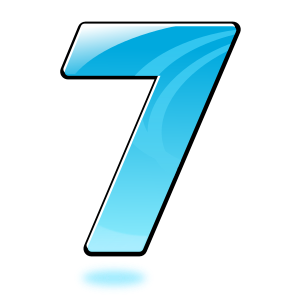 10
計算出垂直線之直線方程式
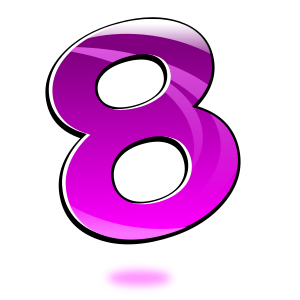 11